Progetto co-finanziatodall’Unione Europea
FONDO ASILO, MIGRAZIONE E INTEGRAZIONE (FAMI) 2014-2020
OS2/ON2 - Annualità 2016-2018 
CASP-ER Piano Regionale Multiazione Emilia-Romagna 
Azione 2 Accesso ai servizi per l’integrazione PROG – 1083
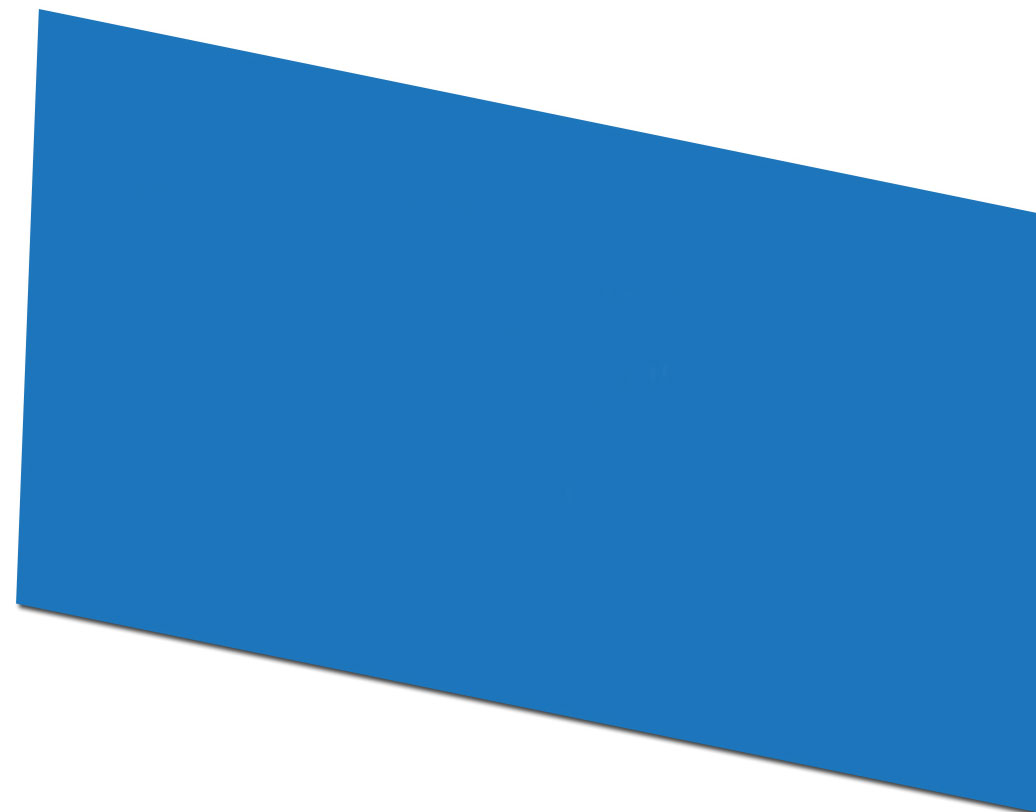 SEMINARIO FINALE
Accesso ai servizi e cittadini migranti: l’interculturalità nel lavoro sociale
14 Giugno 2018, Sala Poggioli Viale della Fiera 8
APPROCCIO CONDIVISO DALLA ATS 
(Coop. Soc. Dimora d’Abramo, Caleidos, Gulliver, Sol.co e World in progress) 
Implementazione, rafforzamento e sviluppo di azioni e attività già esistenti sui territori;
Flessibilità degli operatori: nei servizi/nelle organizzazioni ma anche fuori;
Azioni improntate alla costruzione di empowerment non solo dei beneficiari diretti ma anche dei servizi attraverso la funzione di «attivatori» assunta dagli operatori delle Coop. Soc.;
Attivazione, ri-attivazione o realizzazione tout court di prese in carico integrate dei beneficiari da parte dei servizi territoriali.
1
2
3
4
Servizi erogati dalla ATS
Informazione, orientamento e accompagnamento dei beneficiari;
Mediazione linguistico-culturale e sociale attraverso interventi volti a supportare l’inserimento sociale, lavorativo e abitativo;
Sostegno agli operatori dei servizi pubblici alla presa in carico adottando un approccio interculturale (équipe transculturale e case manager);
Sostegno psicologico ai beneficiari e consulenza agli operatori per eventuali attivazioni di percorsi sanitari;
Segretariato sociale.
EQUIPE DI SUPPORTO TRANSCULTURALE (in particolare nel territorio di Reggio
Emilia e provincia)

Analisi, lettura dei bisogni e proposte metodologie innovative;
Sinergia di professionalità diversificate (psicologo, educatore, mediatore).
CASE MANAGER

Filtro e coordinamento forte allo scopo non solo di facilitare la relazione tra servizi e mediatori/operatori ma anche di ritarare le aspettative/richieste dei servizi ai mediatori;
Tempo dedicato alle prese in carico.
MEDIAZIONE INTERCULTURALE

Ridefinizione della figura nel mediatore (non solo linguistico ma anche culturale);
Supporto organizzativo ai mediatori e contestualizzazione degli interventi da parte del case manager.
Conseguente doppia ricaduta: nei servizi territoriali e nelle Coop. Soc.
DIMORA D’ABRAMO (Reggio Emilia):
Azioni:
orientamento legilsativo (nello specifico rispetto al mantenimento e ri acquisizione del permesso di soggiorno); 
sostegno e accompagnamento , nelle situazioni di maggiore vulnerabilità, rispetto ai servizi del territorio, con particolare attenzione rispetto ai servizi sanitari ed educativi;
 sostegno socio educativo nei rapporti intergenerazionali  (relazione genitori e figli) all’interno di nuclei di cittadini stranieri in carico ai servizi sociali ;
 sostegno  psicologico a famiglie e singoli beneficiari su situazione di disagio dovuto principalmente ad una mancata rispondenza tra percorso migratorio reale e aspettative rispetto allo stesso;  
consulenza agli operatori dei servizi pubblici, specialmente servizi sociali, rispetto all’analisi delle situazioni in ottica interculturale e di presa in carico integrata.
Peculiarità:
Funzione equipe transculturale e case manager; processo produttivo attivato per sostegno alla presa in carico di situazioni complesse
Modalità «aggancio» beneficiari condivisa con operatori servizi pubblici 
Progettazione interventi «territoriali» su tema abitare
CALEIDOS E GULLIVER (Modena)
Azioni:
Affiancamento agli operatori che accolgono le richieste RES/REI (poli sociali 2, 3 e 4 di Modena; a breve anche polo 1); Centro per le Famiglie (Modena) sportello sociale e sportello casa (Unione Terre d’Argine);
Partecipazione periodica dei case manager alle équipe degli assistenti sociali: raccolta dei bisogni e prima analisi dei casi segnalati;
Consulenza legale (normativa immigrazione);
Organizzazione di focus su temi specifici e trasversali alle diverse prese in carico.
Peculiarità:
Case manager: «Osservazione partecipante», raccolta e analisi dei bisogni dei servizi, raccordo e supervisione;
Utilizzo consapevole della figura del mediatore da parte dei servizi.
SOL.CO (Piacenza)
Azioni:
Raccordo con assistenti sociali responsabili dei casi a livello pubblico;  
Attività di progettazione di percorsi di vita, accompagnamento educativo e ai servizi;
Incontro con gli utenti e identificazione dei bisogni; 
Attività di orientamento a 360°, con focus specifico sul tema dell’orientamento e inserimento lavorativo e dell’empowerment. 
Aspetti peculiari
Forte flessibilità degli operatori e degli interventi nell’erogazione del servizio in termini di adattamento degli operatori ad esigenze e tempi sia dell’utenza che dei servizi; prossimità degli operatori (presenza in una pluralità di punti di accesso e nei loghi/sedi più vicine all’utenza);
Informalità: disponibilità degli operatori ad operare anche in contesti non istituzionali per aumentare la fiducia negli utenti e raccogliere dati utili alla costruzione del percorso di vita/lavoro;
Complementarietà e sinergia rispetto ai percorsi attivati in ambito L.R.14/2015- SIA/RES/REI per una presa in carico complessiva e coordinata;
Trasversalità e ottica di rete: risposta a bisogni/esigenze emersi con l’attivazione di tutte le risorse territoriali disponibili, sia pubbliche che private (imprese, volontariato, agenzie interinali, centri di accoglienza, servizi al lavoro, sportelli sociali ecc...);
Condivisione degli esiti e dei percorsi con gli operatori pubblici.
WORLD IN PROGRESS (Parma)
Azioni
Segretariato sociale “culture oriented”: interventi di informazione, orientamento, accompagnamento, consulenza in ambito sociale, sanitario, giuridico, realizzati con una particolare attenzione alla lettura e contestualizzazione dei percorsi e processi migratori degli utenti;
Supporto nei percorsi di presa in carico integrata (a partire non solo dalla segnalazione dei servizi ma anche dalla segnalazione ai servizi da parte degli operatori impegnati nei punti di segretariato sociale).
Aspetti peculiari
Interventi che mirano a favorire l’acquisizione di competenze, l’attivazione personale, la definizione di progettualità individuali, l’utilizzo di nuovi strumenti;
Supporto nella ricerca di lavoro e proposta di una metodologia di intervento che integra quanto già realizzato dai Centri per l’Impiego territoriali.
Modalità organizzative: coordinamento provinciale; équipe di coordinamento tecnico; incontri operativi nei distretti socio-sanitari e équipe operativa.
Punti di forza
Condivisione di:
approcci/modalità di interazione di front office nella relazione con utenti migranti;
strumenti di analisi/lettura dei bisogni dell’utenza migrante.

Criticità
Sostenibilità organizzativa dell’équipe transculturale;
I processi di lavoro descritti comportano una tenuta molto puntuale nella sua articolazione con conseguente lentezza nella realizzazione di parte delle azioni.